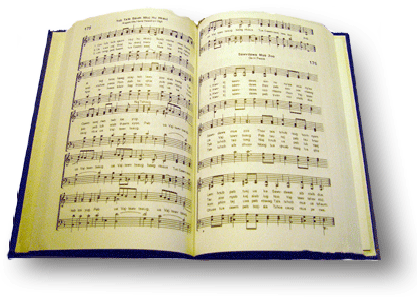 Jesus is all the World To me
Song #451
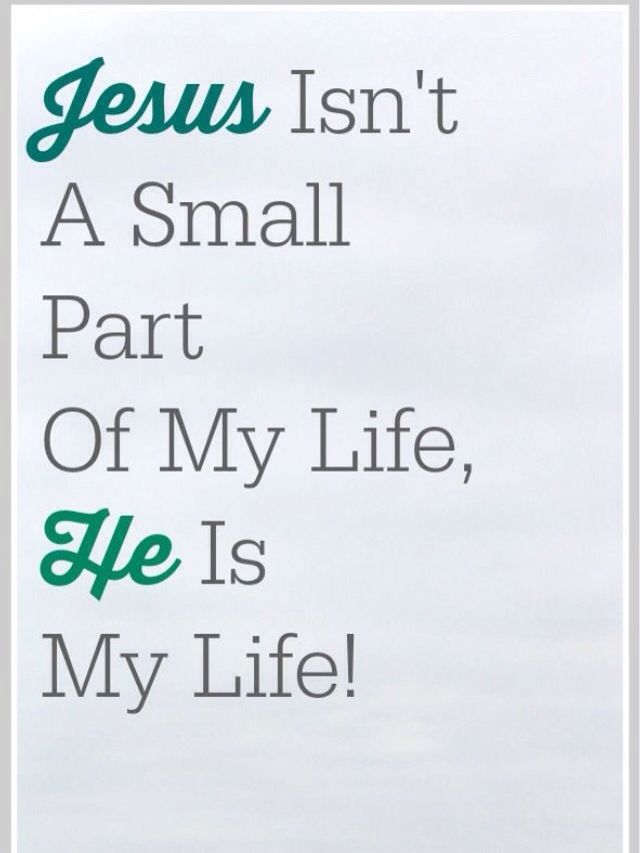 Jesus is all the world to me, my life, my joy, my all; he is my strength from day to day, without him I would fall
Galatians 2:20 New King James Version 
20 I have been crucified with Christ; it is no longer I who live, but Christ lives in me; and the life which I now live in the flesh I live by faith in the Son of God, who loved me and gave Himself for me. 

Colossians 3:4 New King James Version 
4 When Christ who is our life appears, then you also will appear with Him in glory.
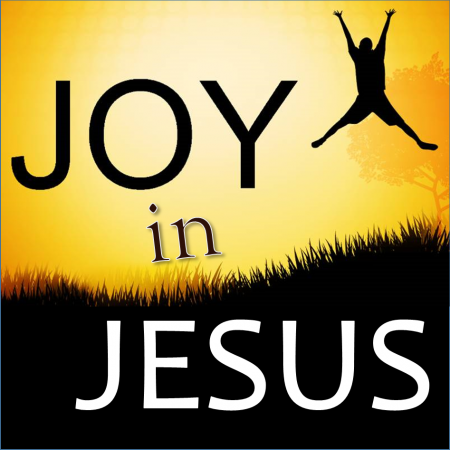 Jesus is all the world to me, my life, my joy, my all; he is my strength from day to day, without him I would fall
John 15:11 New King James Version 
11 “These things I have spoken to you, that My joy may remain in you, and that your joy may be full. 

John 17:13 New King James Version 
13 But now I come to You, and these things I speak in the world, that they may have My joy fulfilled in themselves.

Philippians 4:4 New King James Version 
4 Rejoice in the Lord always. Again I will say, rejoice!


.
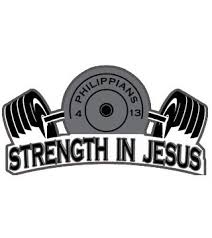 Jesus is all the world to me, my life, my joy, my all; he is my strength from day to day, without him I would fall
Philippians 4:11-13 New King James Version 
11 Not that I speak in regard to need, for I have learned in whatever state I am, to be content: 12 I know how to be abased, and I know how to abound. Everywhere and in all things I have learned both to be full and to be hungry, both to abound and to suffer need. 13 I can do all things through Christ who strengthens me.
.
When I am sad, to him I go, no other one can cheer me so, when I am sad, he makes me glad, he’s my friend
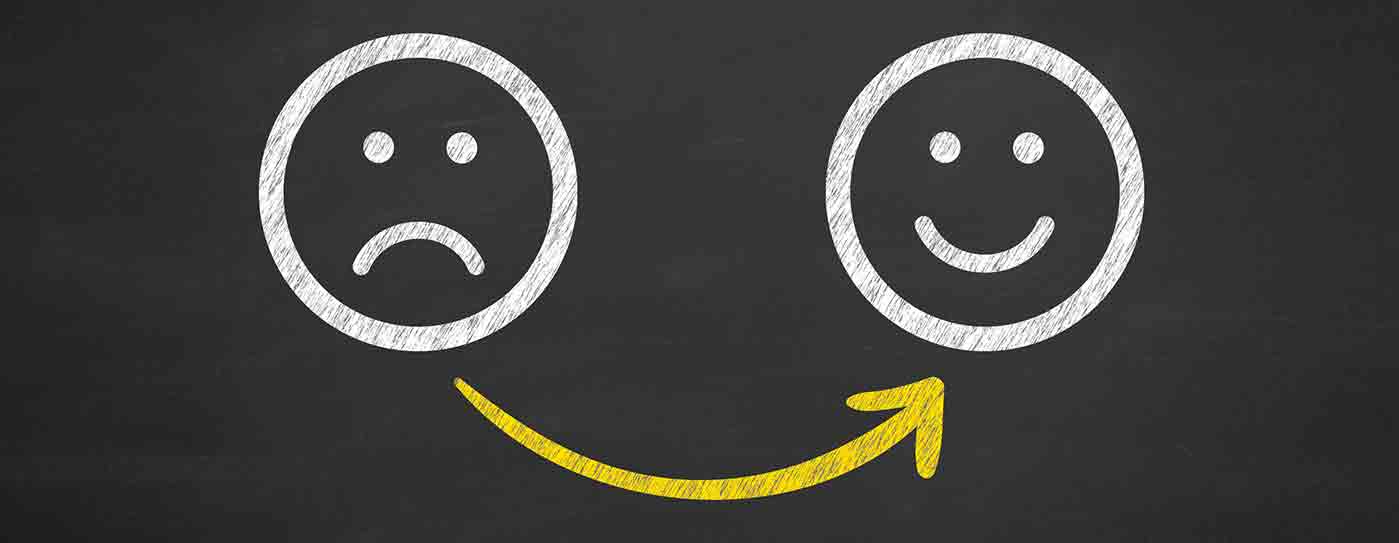 Matthew 11:28-30 New King James Version 
28 Come to Me, all you who labor and are heavy laden, and I will give you rest. 29 Take My yoke upon you and learn from Me, for I am gentle and lowly in heart, and you will find rest for your souls. 30 For My yoke is easy and My burden is light.”


.
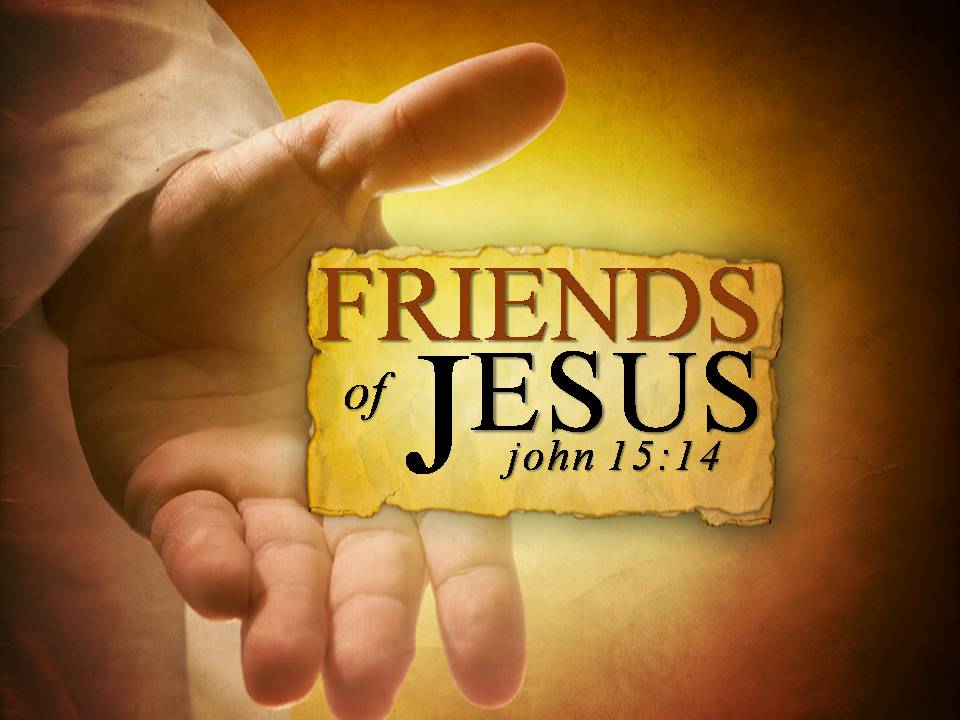 When I am sad, to him I go, no other one can cheer me so, when I am sad, he makes me glad, he’s my friend
John 15:13-14 New King James Version 
13 Greater love has no one than this, than to lay down one’s life for his friends. 14 You are My friends if you do whatever I command you. 


.
Jesus is all the world to me, my friend in trials sore; I go to him for blessings, and he gives them o’er and o’er
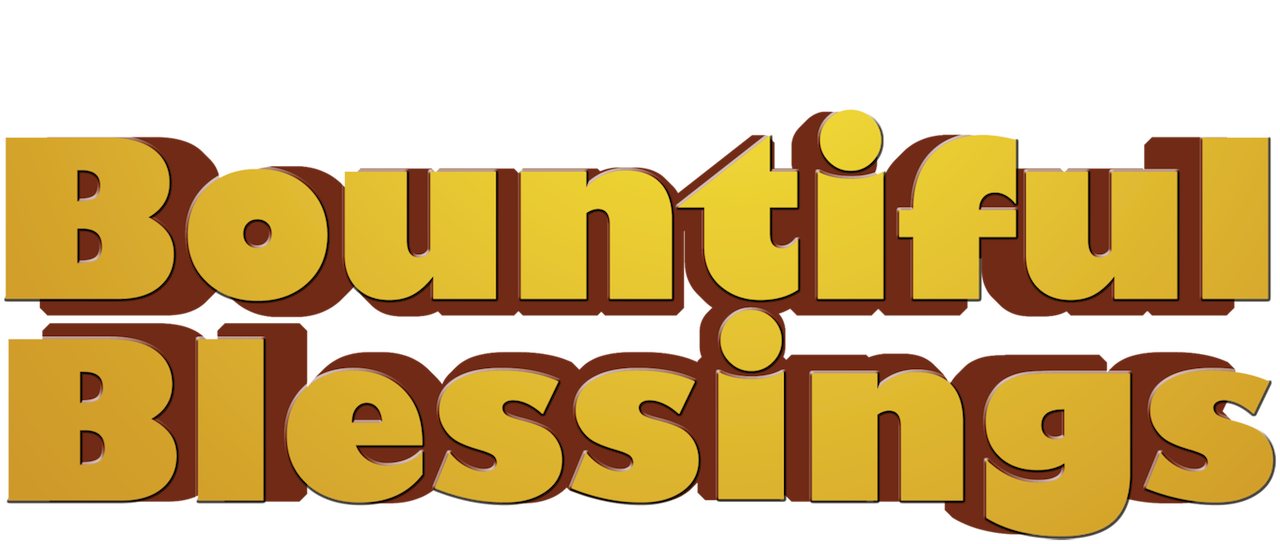 Ephesians 1:7 New King James Version (NKJV)
7 In Him we have redemption through His blood, the forgiveness of sins, according to the riches of His grace 

Matthew 1:21 New King James Version (NKJV)
21 And she will bring forth a Son, and you shall call His name Jesus, for He will save His people from their sins.”



.
Jesus is all the world to me, my friend in trials sore; I go to him for blessings, and he gives them o’er and o’er
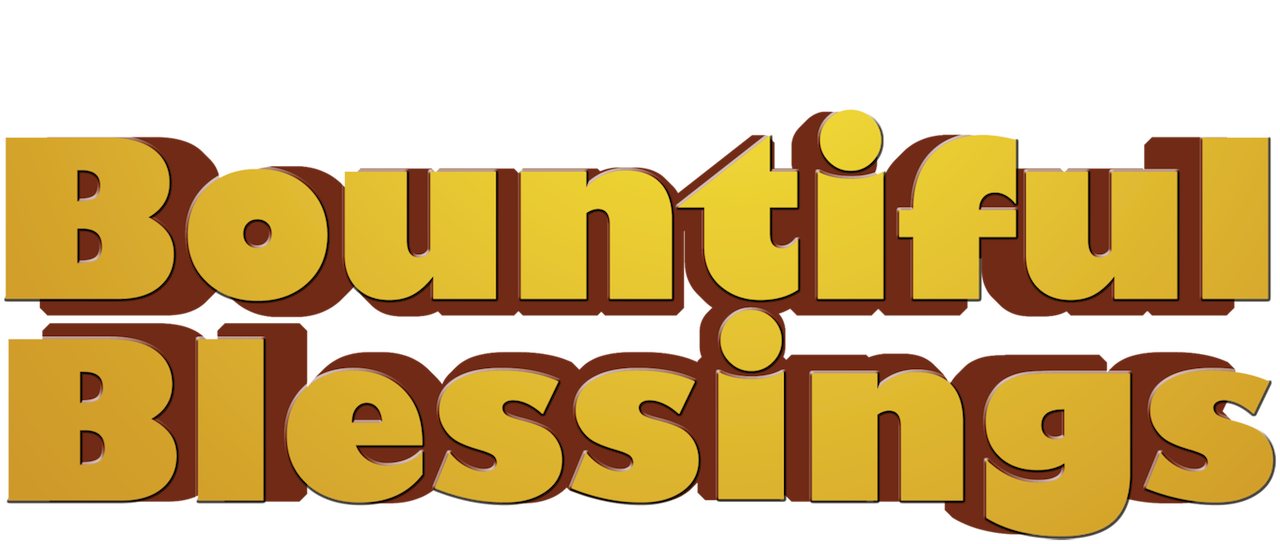 Ephesians 3:16 New King James Version 
16 that He would grant you, according to the riches of His glory, to be strengthened with might through His Spirit in the inner man, 

Hebrews 2:14-15 New King James Version 
14 Inasmuch then as the children have partaken of flesh and blood, He Himself likewise shared in the same, that through death He might destroy him who had the power of death, that is, the devil, 15 and release those who through fear of death were all their lifetime subject to bondage. 

.
[Speaker Notes: Eph 1:3 “3 Blessed be the God and Father of our Lord Jesus Christ, who has blessed us with every spiritual blessing in the heavenly places in Christ, “]
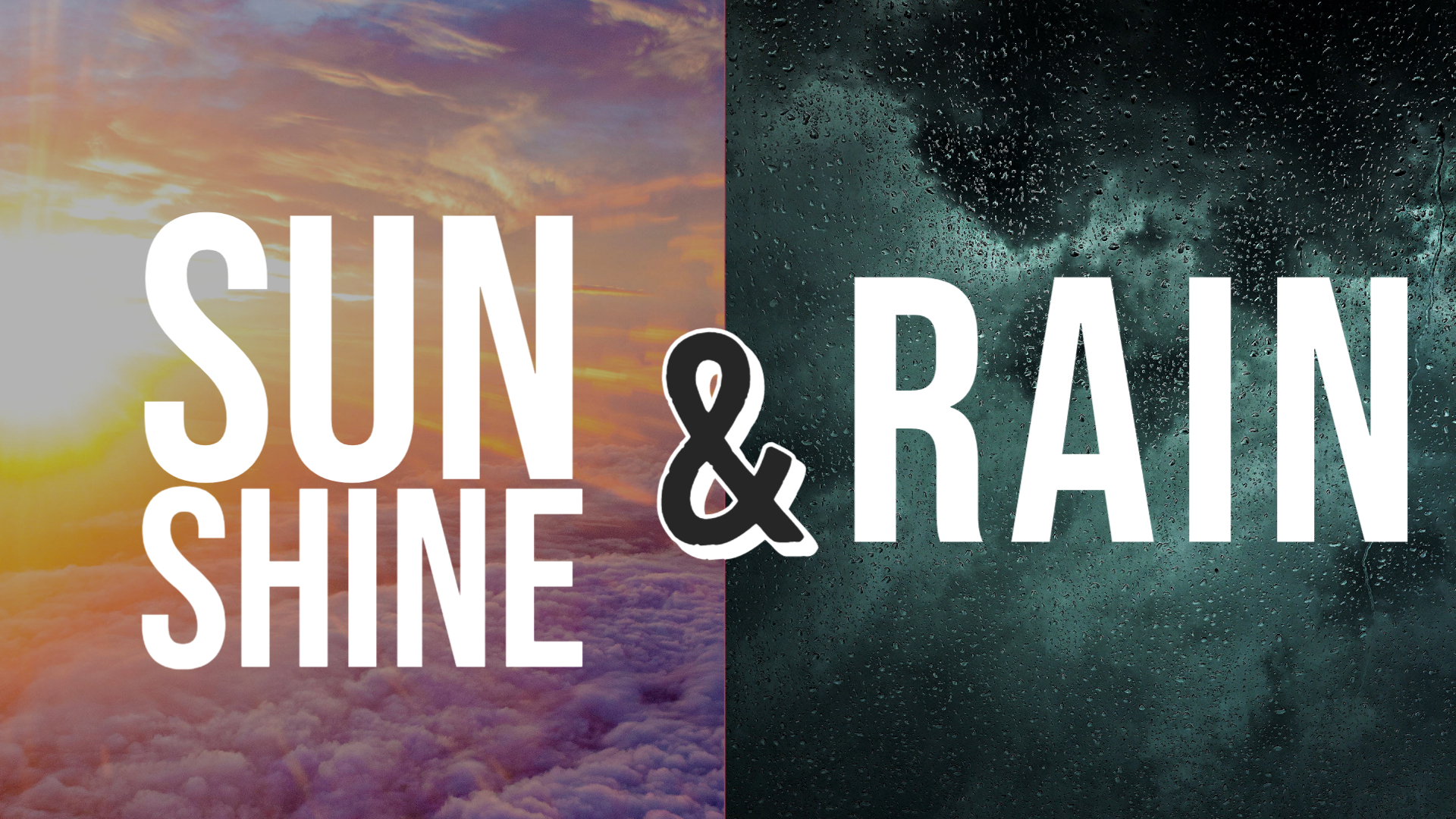 He sends the sunshine and the rain, he sends the harvest’s golden grain; sunshine and rain, harvest of grain, he’s my friend
Acts 14:15-17 New King James Version 
15 and saying, “Men, why are you doing these things? We also are men with the same nature as you, and preach to you that you should turn from these useless things to the living God, who made the heaven, the earth, the sea, and all things that are in them, 16 who in bygone generations allowed all nations to walk in their own ways. 17 Nevertheless He did not leave Himself without witness, in that He did good, gave us rain from heaven and fruitful seasons, filling our hearts with food and gladness.” 

.
[Speaker Notes: Matthew 5:45 New King James Version (NKJV)
45 that you may be sons of your Father in heaven; for He makes His sun rise on the evil and on the good, and sends rain on the just and on the unjust.]
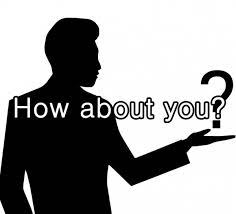 Jesus is all the World To me